EagleSat-1: Flight Operations
Madison Padilla
Embry-Riddle Aeronautical University 		Aerospace Engineering, Senior




AZ/NASA Space Grant Symposium
April 13-14, 2018
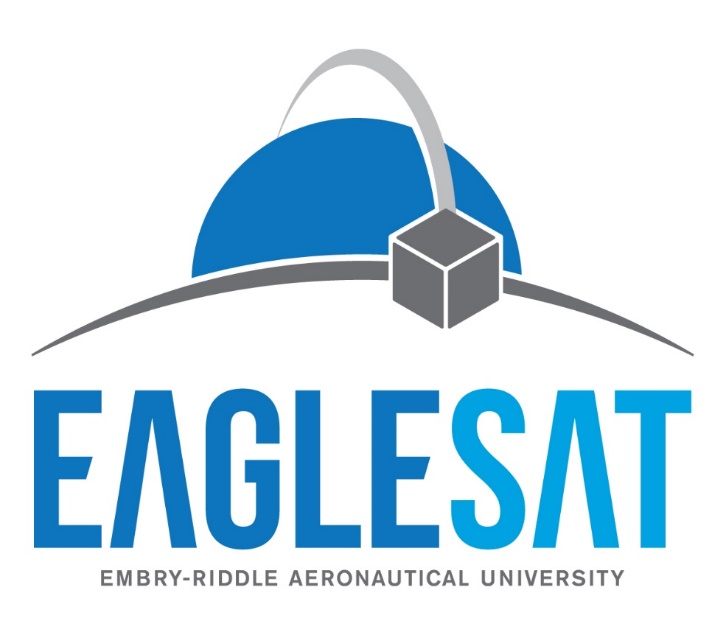 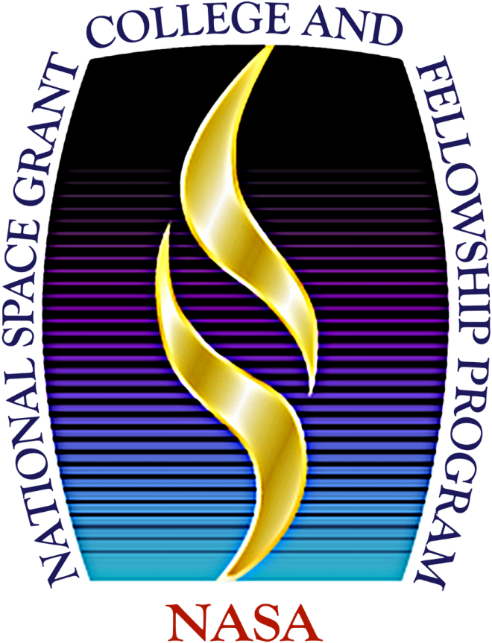 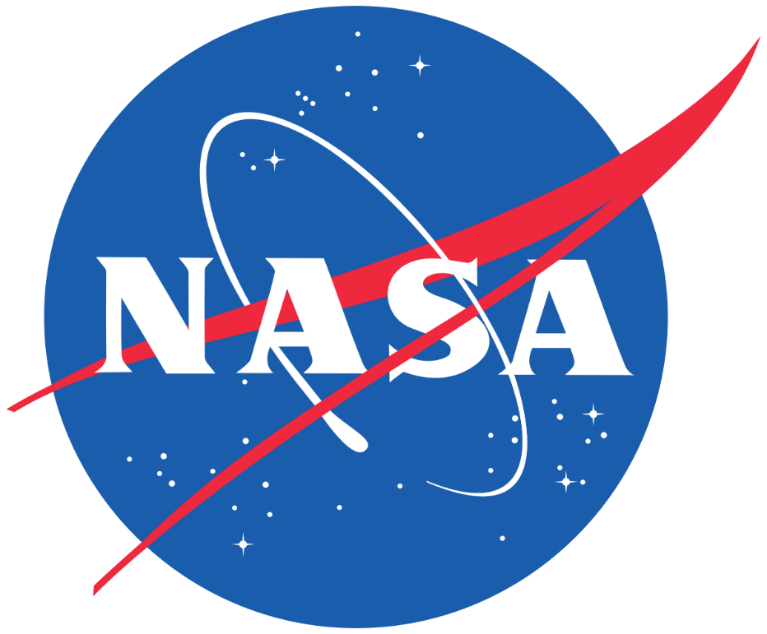 1
Overview
Ground system overview
Ground system breakdown
Graphic user interface (GUI) layout 
Flight dynamics overview
Flight dynamics analysis 
Questions
2
Ground System Overview
A ground system to provide a Graphical User Interface (GUI) that is able to connect to EagleSat-I through a serial connection to the Terminal Node Controller (TNC)
View, save, observe and process data from EagleSat-I
Matrix Laboratories (MATLAB) chosen for all ground station software
3
Ground System Breakdown
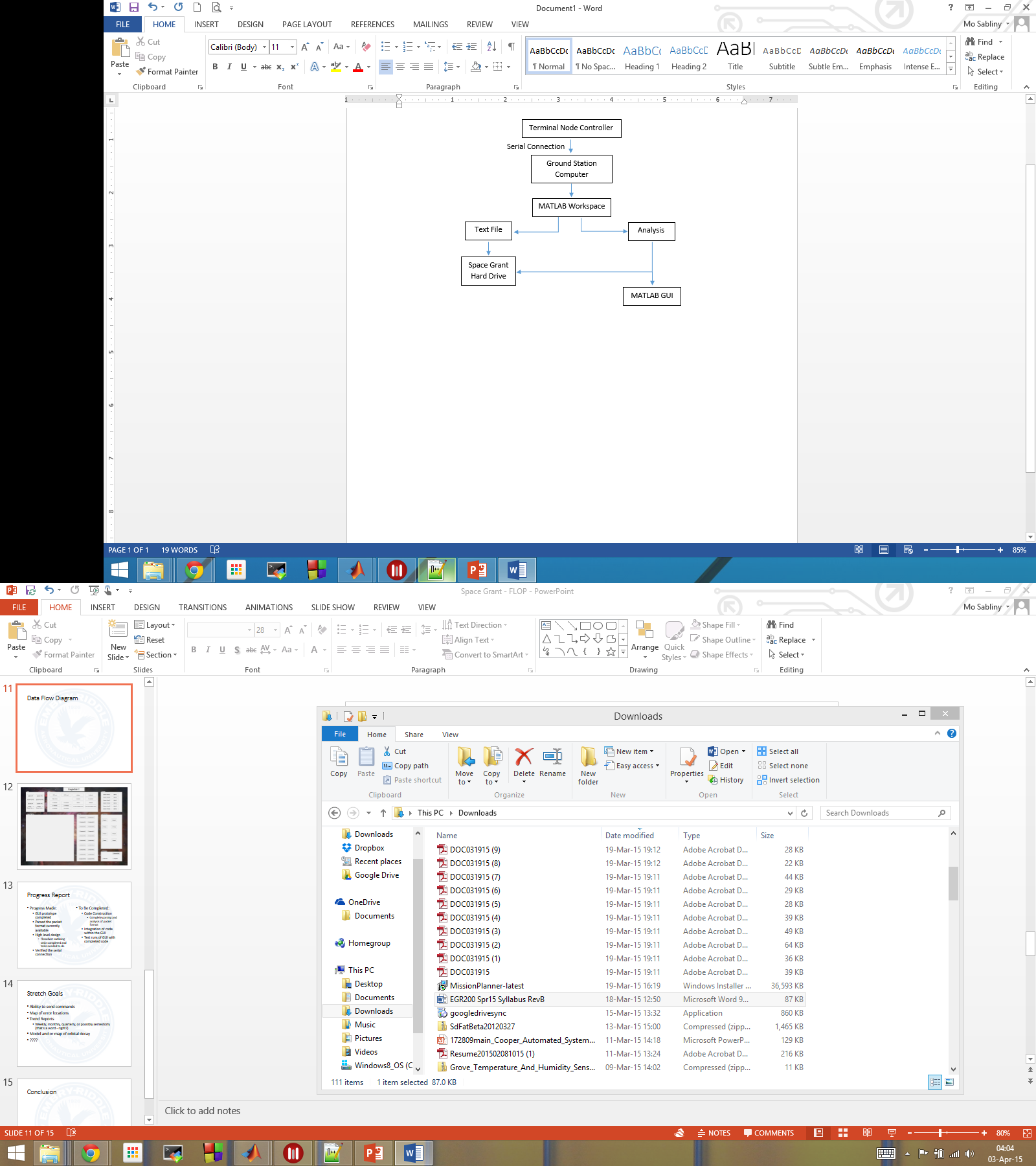 4
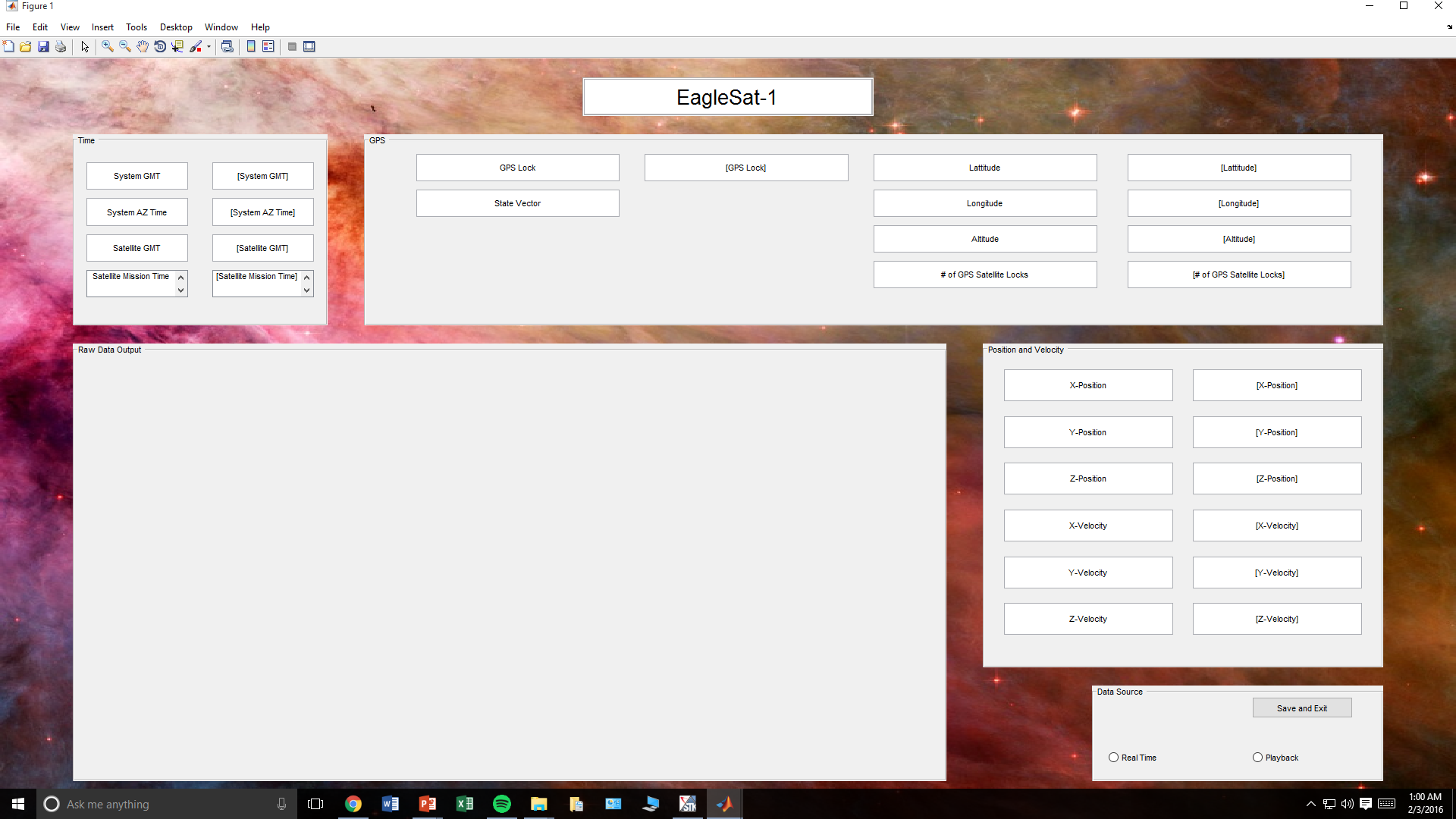 2. GPS
1. Time
4. Position and Velocity
3. Raw Data Output
Position and Velocity
X, Y, Z position
X, Y, Z velocity
5.  Data Source
Buttons for real-time or playback
Save and exit
2.    GPS
GPS Lock
State Vector
Latitude and Longitude
Altitude
Number of satellite locks
3.   Raw Data Output
Time
System Greenwich Mean Time (GMT)
System AZ Time
Satellite GMT
Satellite Mission Time
5. Data Source
Flight Dynamics Overview
Main objective: To calculate and incorporate drag in order to predict the deorbit time on the EagleSat-I
Orbital Predictions:
Altitude at apogee: 818.0 km
Altitude at perigee: 453.0 km
Inclination: 97.7°
Launch date: November 18, 2017
All flight dynamics analysis was done in Systems Tool Kit 11 (STK)
Two-Line Element sets for EagleSat-I were obtained from Space-Track.org
6
STK Simulation Example
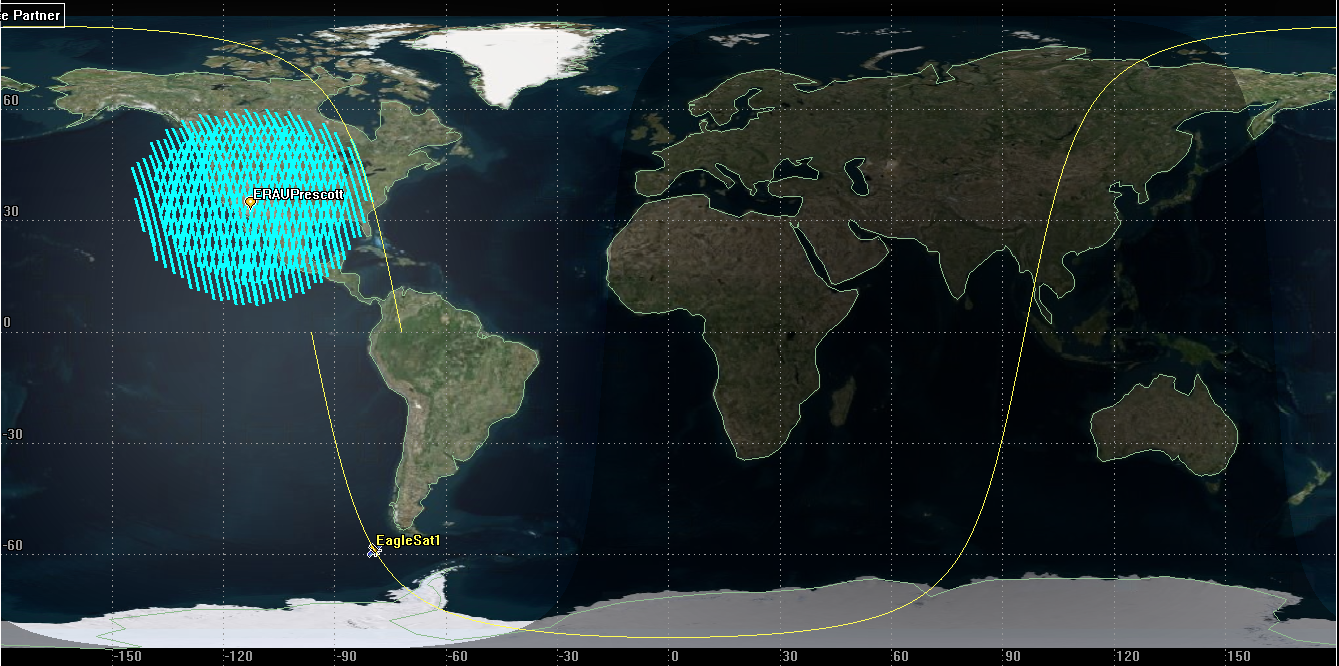 7
Flight Dynamics – Coverage
Predicted passes over Ground Station (located in ERAU’s AXFAB)
3 to 6 passes per day
2-3 passes within approx.  1-2 hours, separated by approx. 8-10 hour intervals
Mean coverage time: approximately 10 minutes
Optimal downlink time was determined by the local start time and the duration of the pass
8
Flight Dynamics – Orbital Decay
Analysis for the orbital decay of EagleSat-I was based on the updated TLE’s provided
Calculations for the orbital decay were completed in STK
EagleSat-I’s drag area was set 
   to 0.02 m^2 to accommodate 
   for tumbling
9
Acknowledgements
Dr. Gary Yale
Dr. Kaela Martin
Dr. Julio Benavides
Flight Operations team members Kyle Noland, Tyler Noland and Yashica Khatri
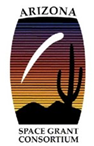 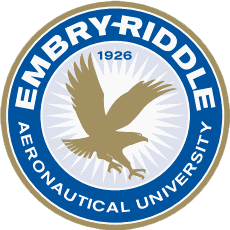 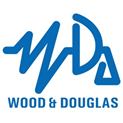 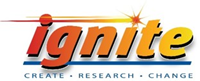 10
Questions?Madison Padillapadillm3@my.erau.edu
11